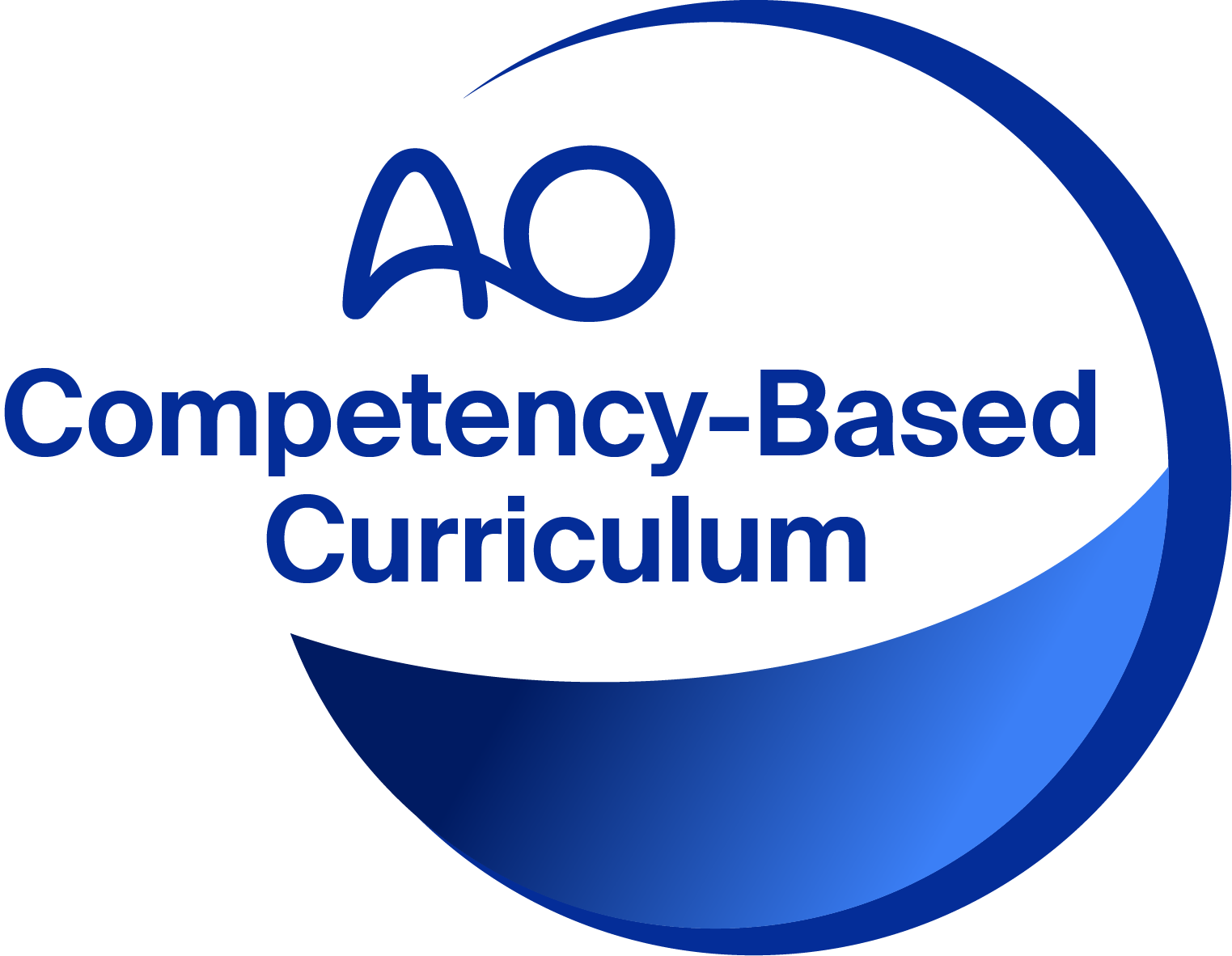 HandOverviewManagement summary
Presenter’s name
AO Trauma Upper Extremity Event
Content prepared by AO Trauma Upper Extremity Education Taskforce
City, month year
[Speaker Notes: Developed by Ashraf Moharram and approved by the AO Trauma Upper Extremity Education Taskforce IPEs (March 2020)]
Case: how do we manage this today?
50-year-old man, tyre explosion injury to right dominant hand
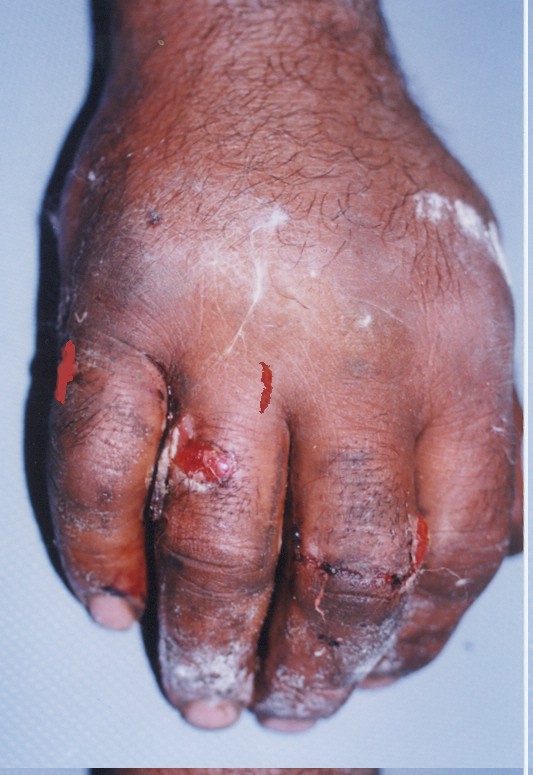 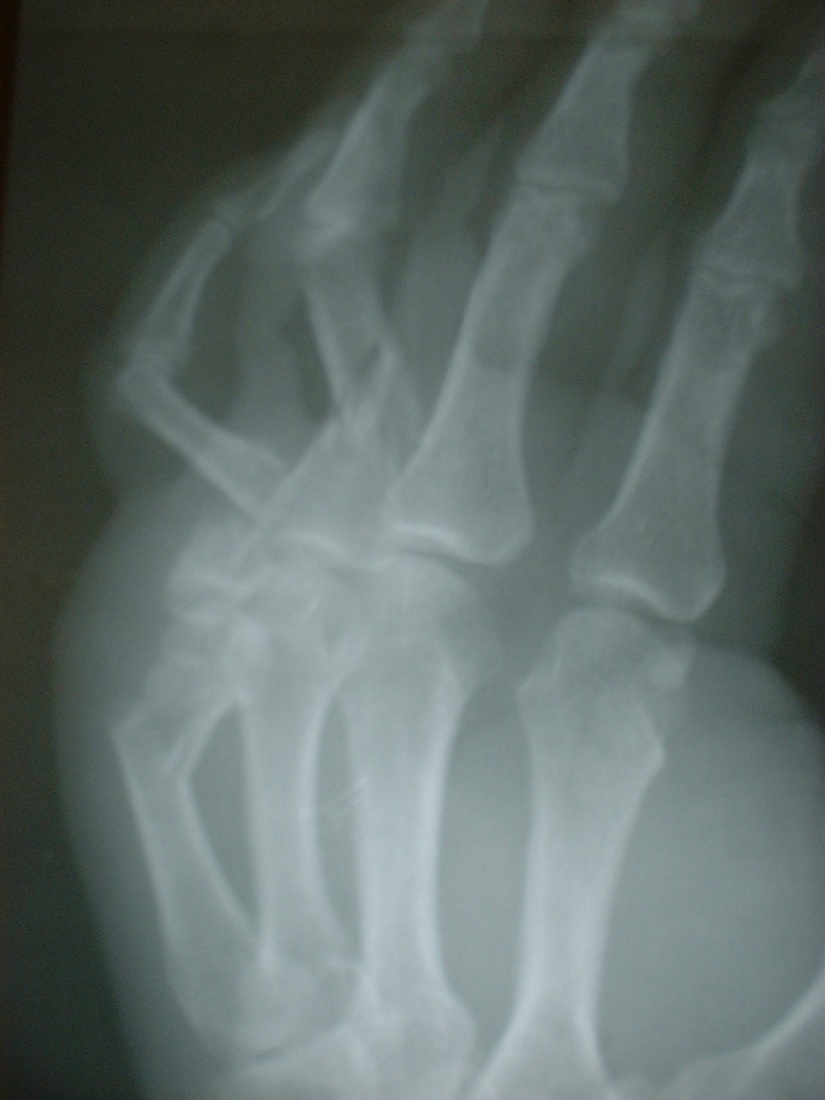 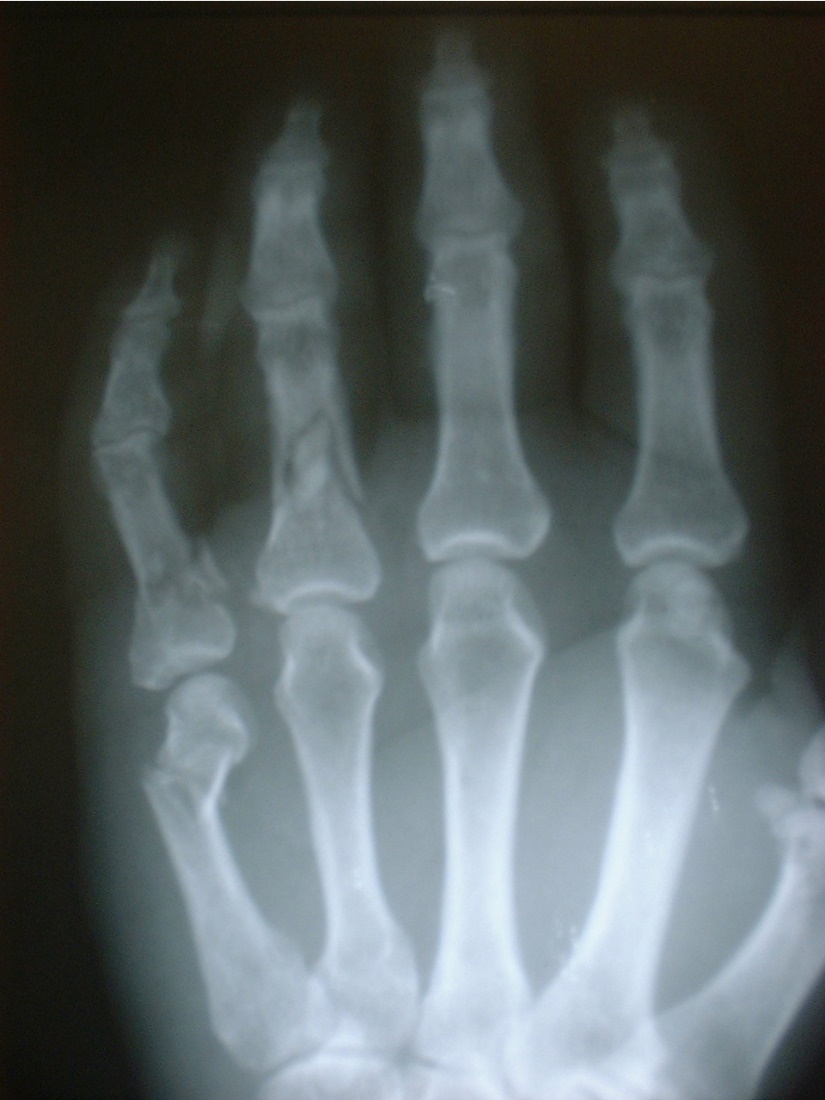 Learning objectives
Describe how to investigate the problem
Classify the lesion
Relate injury patterns to indications and treatment
Decision making (including avoid complications)
The problem
Metacarpal and phalangeal fractures are most frequent of all skeletal injuries [10–20% of all trauma]
Majority can be treated nonoperatively
However, unstable fractures with shortening or rotational deformity will benefit from surgical intervention
Treatment approach
Stable fracture pattern, with no or acceptable deformity: 
Splint for comfort and move
Unstable fracture and/or deformity:
Convert to stable and acceptable and move
Conversion by closed reduction +/- splint, closed reduction and internal fixation (CRIF) or open reduction and internal fixation (ORIF)
Cannot convert (eg, completely smashed open proximal interphalangeal joint): 
Move or fuse
What is the problem?
What is stable/unstable?
What is an acceptable deformity?
What leads to loss of motion?
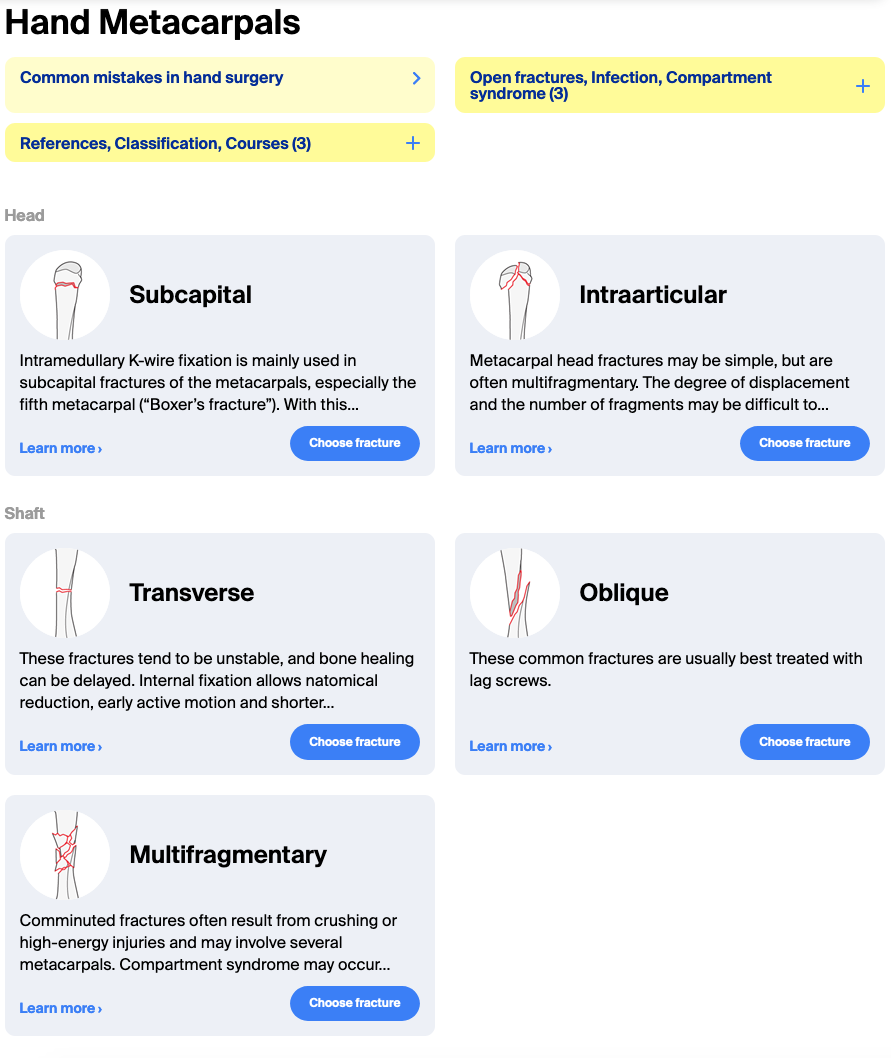 What is stable/unstable?
Single metacarpal fractures are usually stable
Multiple metacarpal fractures lose stability of adjacent metacarpal and are therefore at more risk (pattern or fracture configuration dependent)
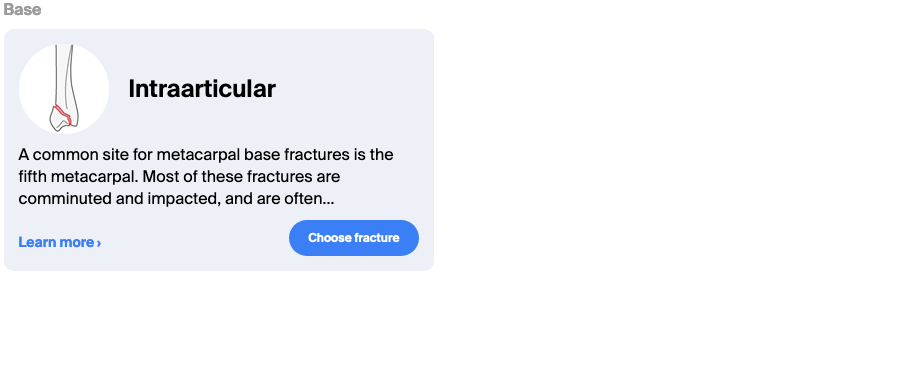 What is stable/unstable?
Phalyngeal fractures are more pattern dependent because they do not have an adjacent structure to support them.
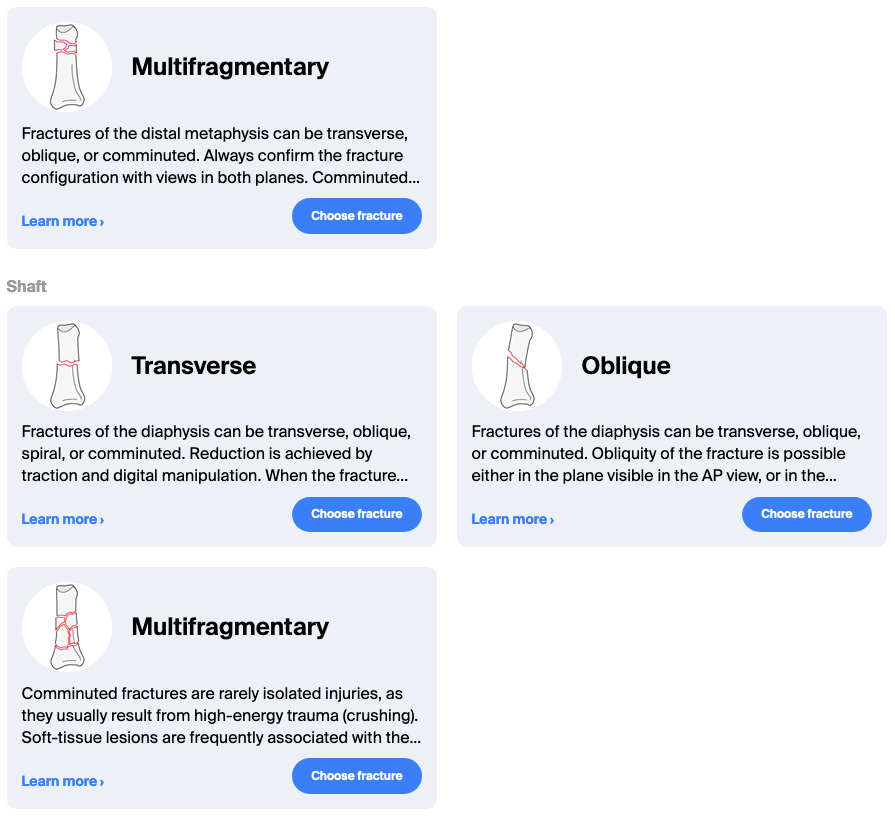 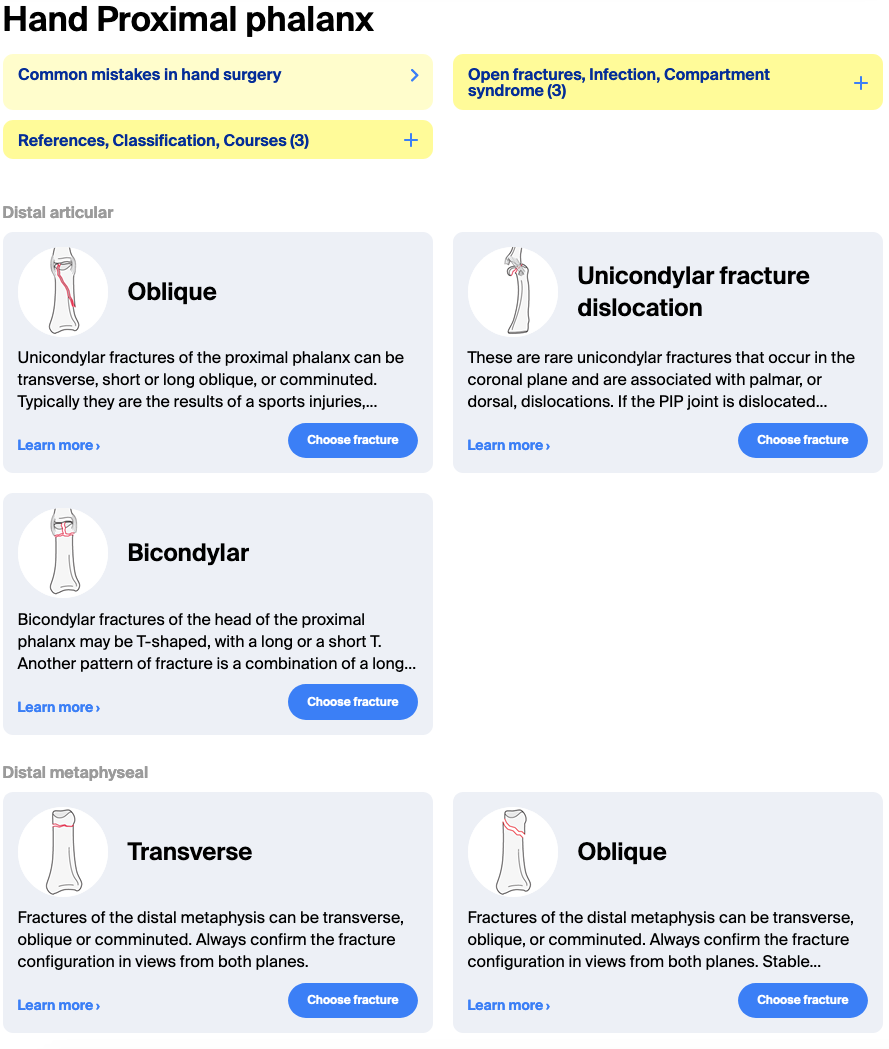 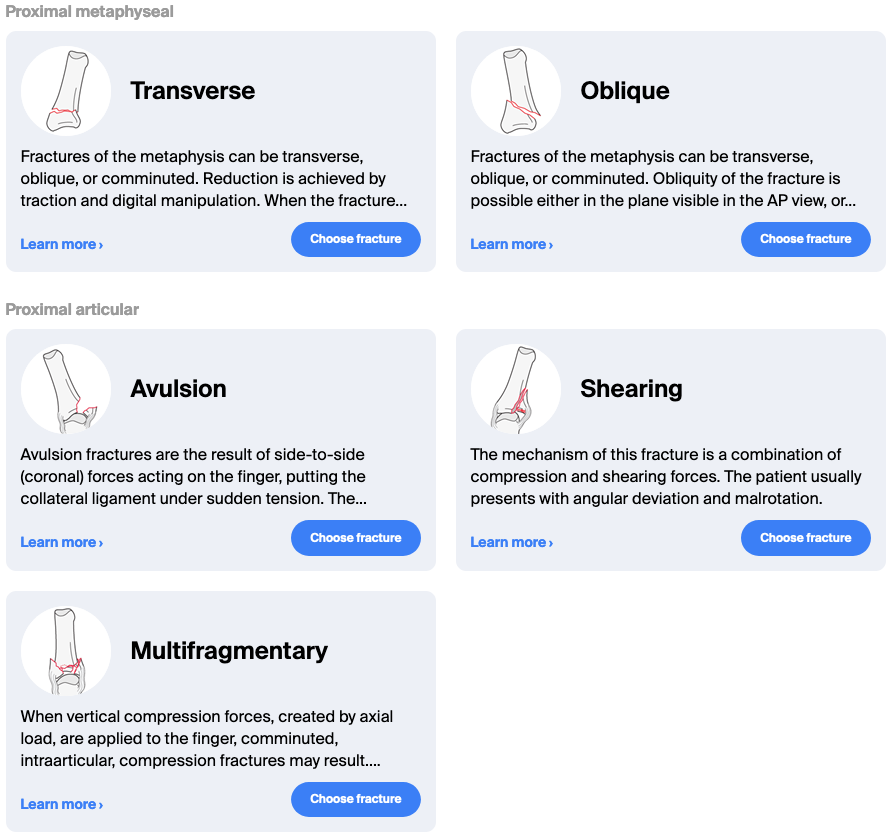 What is acceptable alignment?
50% overlap
No rotation
10° angulation in sagittal or coronal plane
20° angulation in metaphysis
45° in 5th metacarpal neck
1 mm articular step
2 mm articular gap
Shortening 2 mm metacarpal 7° lag & pro phalanx 1 mm and 12° at PIP
Proximal phalanx angulation: 16, 27, 46 = 10, 24, 66, joint lag
Main aim of treatment
To establish fracture reduction and stabilization leading to early mobilization
Prevention of deformity
Reduce stiffness and tendon adhesion

Overall restoration of function
Management
Most fractures are managed nonoperatively	
Splints, braces and casts
Indications for surgery
Irreducible fractures
Articular fractures
Subcapital fractures (phalangeal)
Malrotation (spiral and short oblique)
Unstable displaced fractures after reduction
Open fractures
Segmental bone loss
Polytrauma with hand fractures
Multiple hand or wrist fractures
Fractures with soft tissue injury (vessel, tendon, nerve, skin)
What options and tools do we have for this problem?
Closed reduction and plaster immobilization
Closed reduction and percutaneous pinning
ORIF 
External fixation (CR\OR)
Small group discussion
Discuss the core and optional cases for the allocated time
Management summary
Learning objective
Manage using a structured approach
Methods of internal fixation
Plates [round hole, DCP and LCP]	Absolute or relative stability

Tension bands				Absolute stability

Interfragmentary screws			Absolute stability

K-wire fixation				Relative stability
K-wires (avoiding crossing the joints)
Configuration
	Crossed         	           Parallel	           	Intramedullary
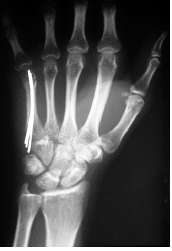 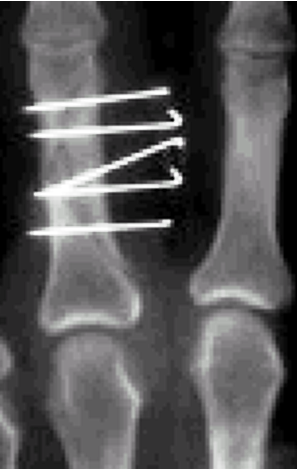 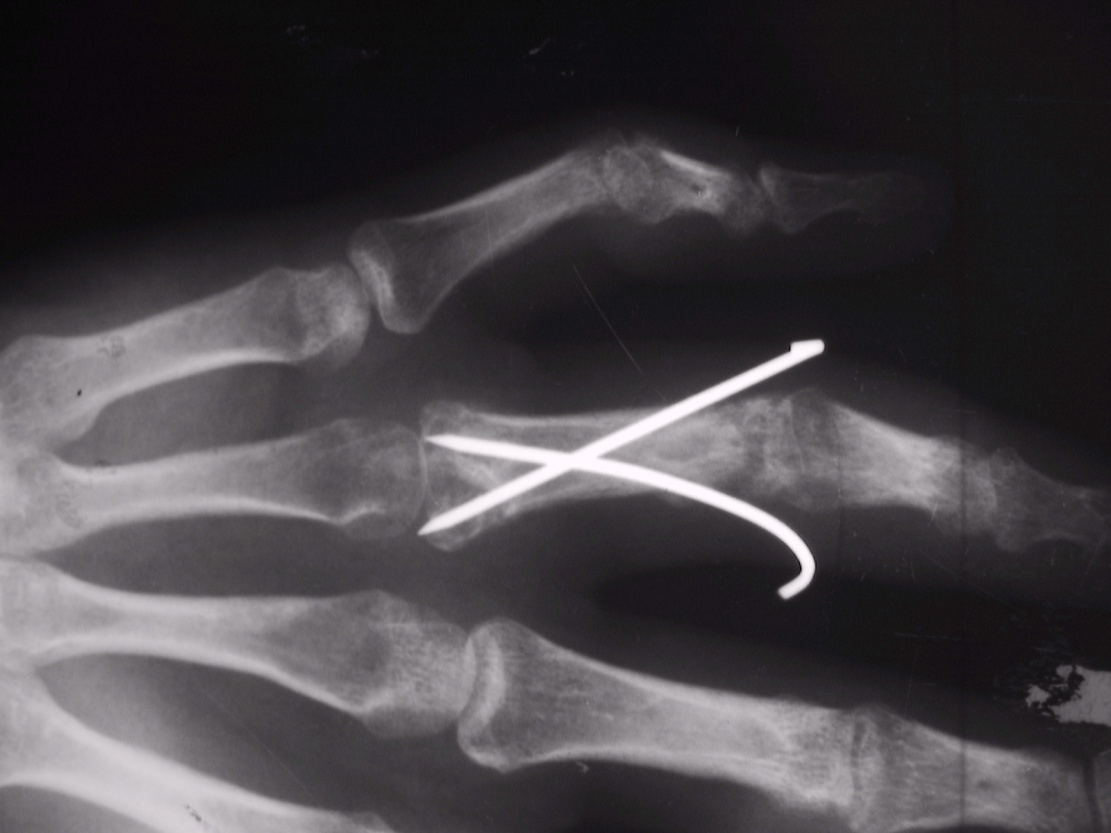 K-wire fixation—aiming at relative stability
Cons:
Less fracture stability
May need plaster-of-Paris
Infection risk
Loss of range of motion (ROM)
Pros:
Minimal metal 
Minimally invasive 
Cost effective
ORIF
Cons:
More metal
More invasive
Infection
Adhesions
Pros:
Best fracture stability
No immobilization needed
External fixation
Primarily indicated for severe fractures when anatomic reconstitution of the skeleton is not feasible:
Highly comminuted 
Open fractures 
With bone loss
Displaced, comminuted articular fractures; and
Fractures with injury or loss of soft-tissue structures
Usually temporary method of fixation
High complication rates
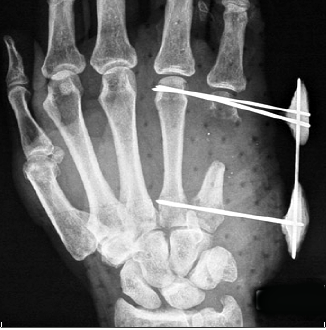 Decision making
Depends on:
Fracture-related factors
Soft tissue and associated injury factors
Surgeon and set-up factors
Patient-related factors

Most important: Avoid deformity and stiffness to restore ROM and function
50-year-old man, tyre-explosion injury to right dominant hand
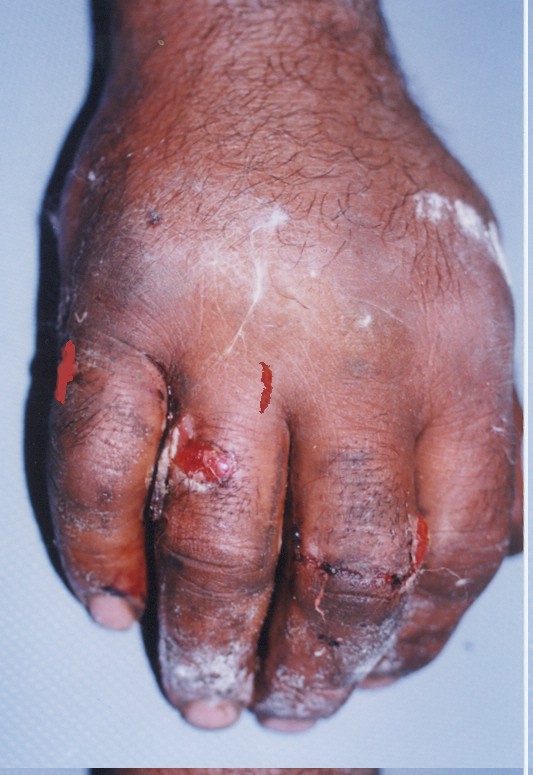 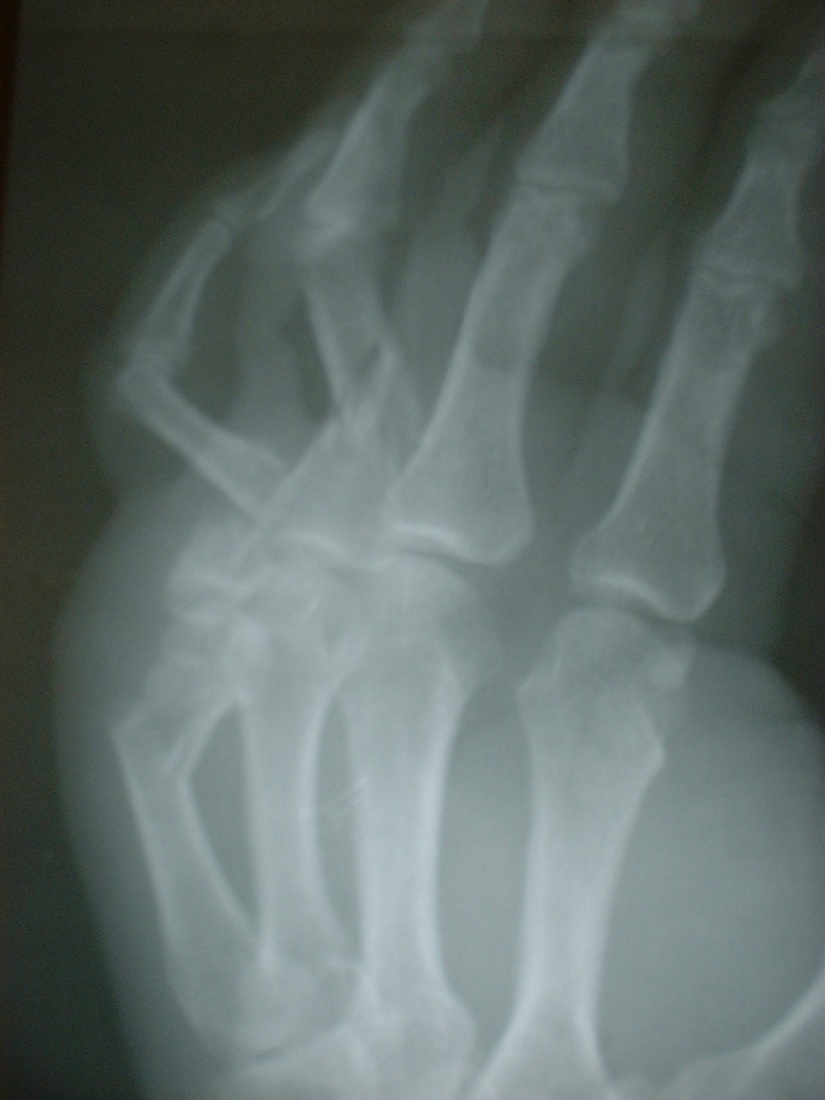 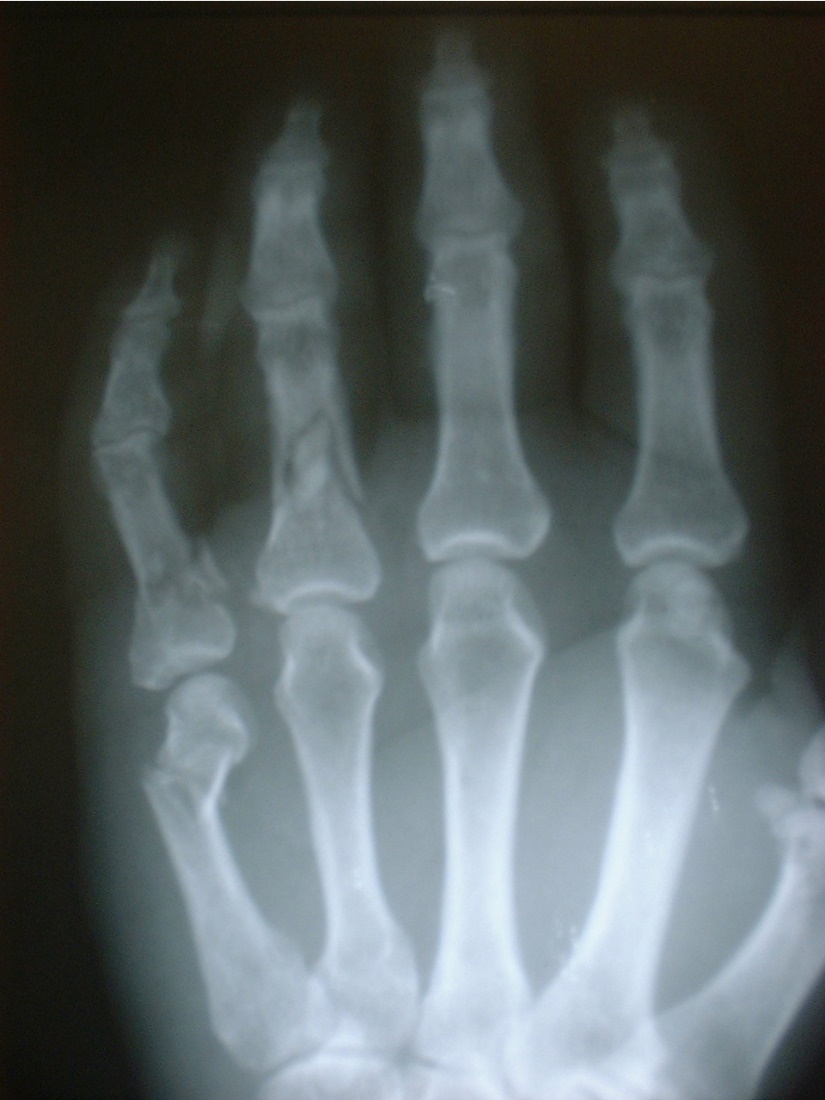 50-year-old man, tyre-explosion injury to right dominant hand
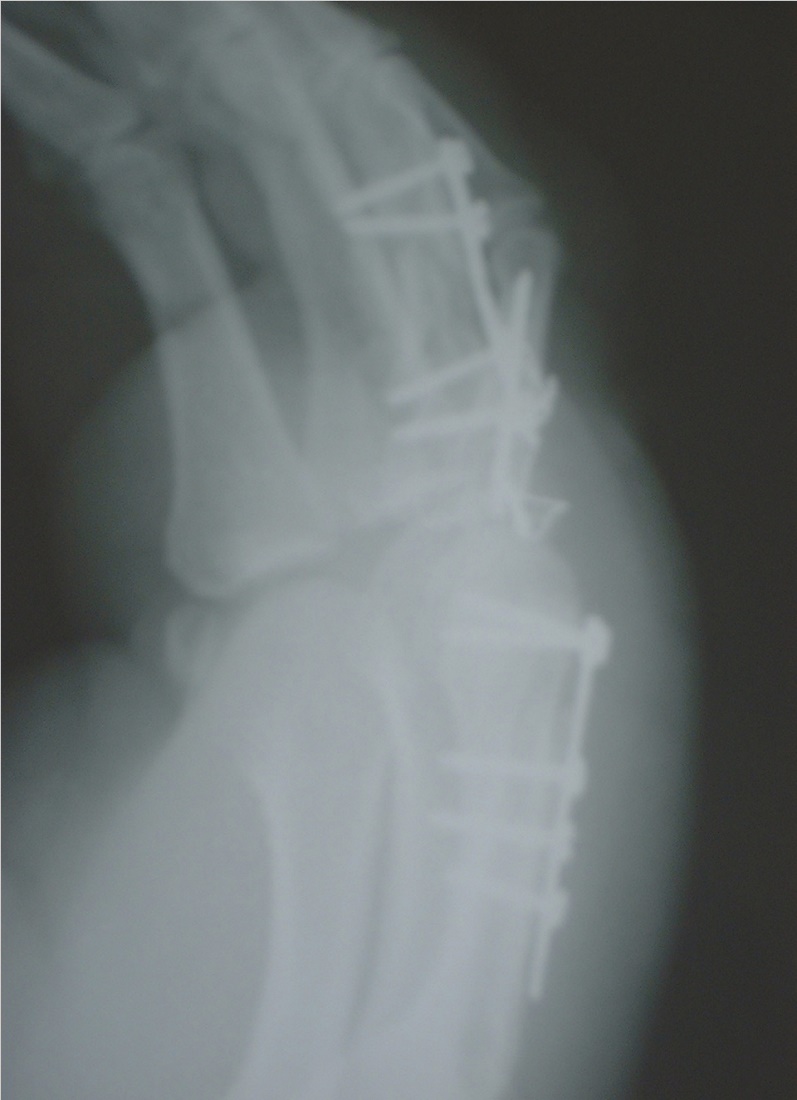 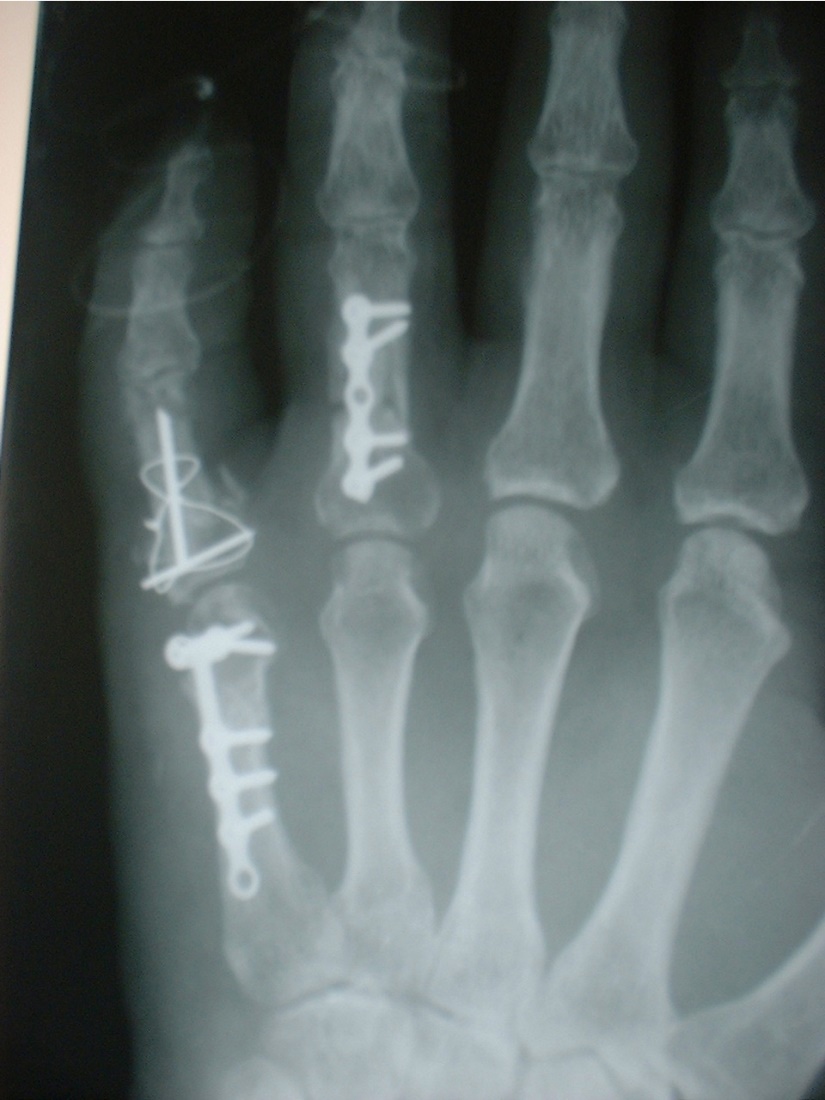 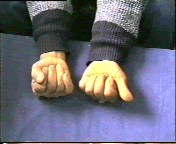 Take-home messages
Most frequent of all skeletal injuries 
Majority can be treated nonoperatively
Decision making has many options 
But most importantly aim at restoration of ROM and function